Mechanical ventilation: Thinking simple
Micah Long, MD
Anesthesiology & Critical Care
University of Wisconsin
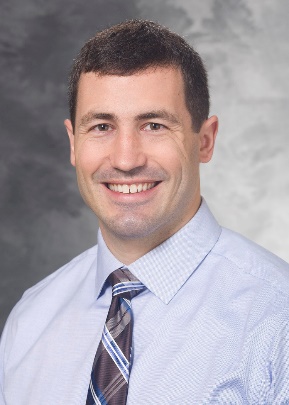 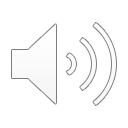 For Audio, go to “Slide Show,” then “Play from Start” with Audio On
How does a Ventilator ”Think”?
Modes…
  or breaths?
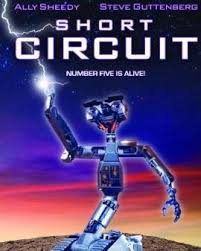 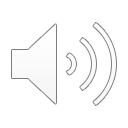 Goal - 2.5 breaths = most modes
The Breaths
Vents deliver breaths. Breaths are put together to create “modes.”
They deliver: Flow	or Pressure
For a set: Time 		or Flow %
On top of: PEEP & FIO2
And are Synchronized via triggers:  To patient effort, 	or not
Variable
P
PEEP
Insp. Time
F
Fixed
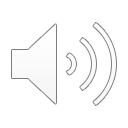 Goal - 2.5 breaths = most modes
The Breaths
Vents deliver breaths. Breaths are put together to create “modes.”
They deliver: Flow	or Pressure
For a set: Time 		or Flow %
On top of: PEEP & FIO2
And are Synchronized via triggers:  To patient effort, 	or not
Fixed
P
PEEP
Insp. Time
Variable
F
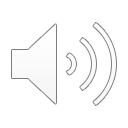 Goal - 2.5 breaths = most modes
The Breaths - Nomenclature
Vents deliver breaths. Breaths are put together to create “modes.”
They deliver: Flow (volume modes, not PRVC) 	or Pressure (pressure modes & PRVC)
For a set: Time (control modes), 		or Flow % (support modes)
On top of: PEEP & FIO2
And are Synchronized via triggers:  To patient effort (”assist control”), 	or not (“conventional”)
Fixed
P
PEEP
Insp. Time
Variable
F
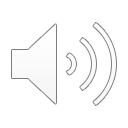 Goal - 2.5 breaths = most modes
Repeating for emphasis
The Breaths
Vents deliver breaths. Breaths are put together to create “modes.”
They deliver: Flow	or Pressure
For a set: Time 		or Flow %
On top of: PEEP & FIO2
And are Synchronized via triggers:  To patient effort, 	or not
Variable
P
PEEP
Insp. Time
F
Fixed
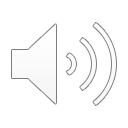 Goal - 2.5 breaths = most modes
Repeating for emphasis
The Breaths
Vents deliver breaths. Breaths are put together to create “modes.”
They deliver: Flow	or Pressure
For a set: Time 		or Flow %
On top of: PEEP & FIO2
And are Synchronized via triggers:  To patient effort, 	or not
Fixed
P
PEEP
Insp. Time
Variable
F
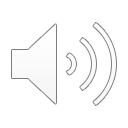 Goal - 2.5 breaths = most modes
Repeating for emphasis
The Breaths - Nomenclature
Vents deliver breaths. Breaths are put together to create “modes.”
They deliver: Flow (volume modes, not PRVC) 	or Pressure (pressure modes & PRVC)
For a set: Time (control modes), 		or Flow % (support modes)
On top of: PEEP & FIO2
And are Synchronized via triggers:  To patient effort (”assist control”), 	or not (“conventional”)
Fixed
P
PEEP
Insp. Time
Variable
F
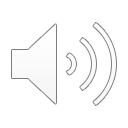 Goal - 2.5 breaths = most modes
Principles of Physics:	V=IR
V = IR
V = Pressure gradientI = Flow (L / second) = thus, volumeR = Resistance  (the opposite of compliance)

Note that Resistance includes both the circuit (tubing, ETT), and the patient (airway, lungs, chest wall and WOB/Effort)
P
PEEP
Flow (L/s) * Time (s)     = Volume
F
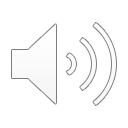 Roadmap
Types of Breaths
Pressure Breath
Support Breath
Flow Breath (volume)
Modes of Ventilation
Trad Control (PC, VC)
Assist Control (PC/AC, VC/AC, PRVC)
Support & SIMV
Non-invasive Modes (different names, same thing)
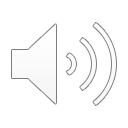 Pressure Breath
“Physiologic”
This is how we breath, except we breath with negative pressure and the vent gives positive pressure
Both expand the balloon
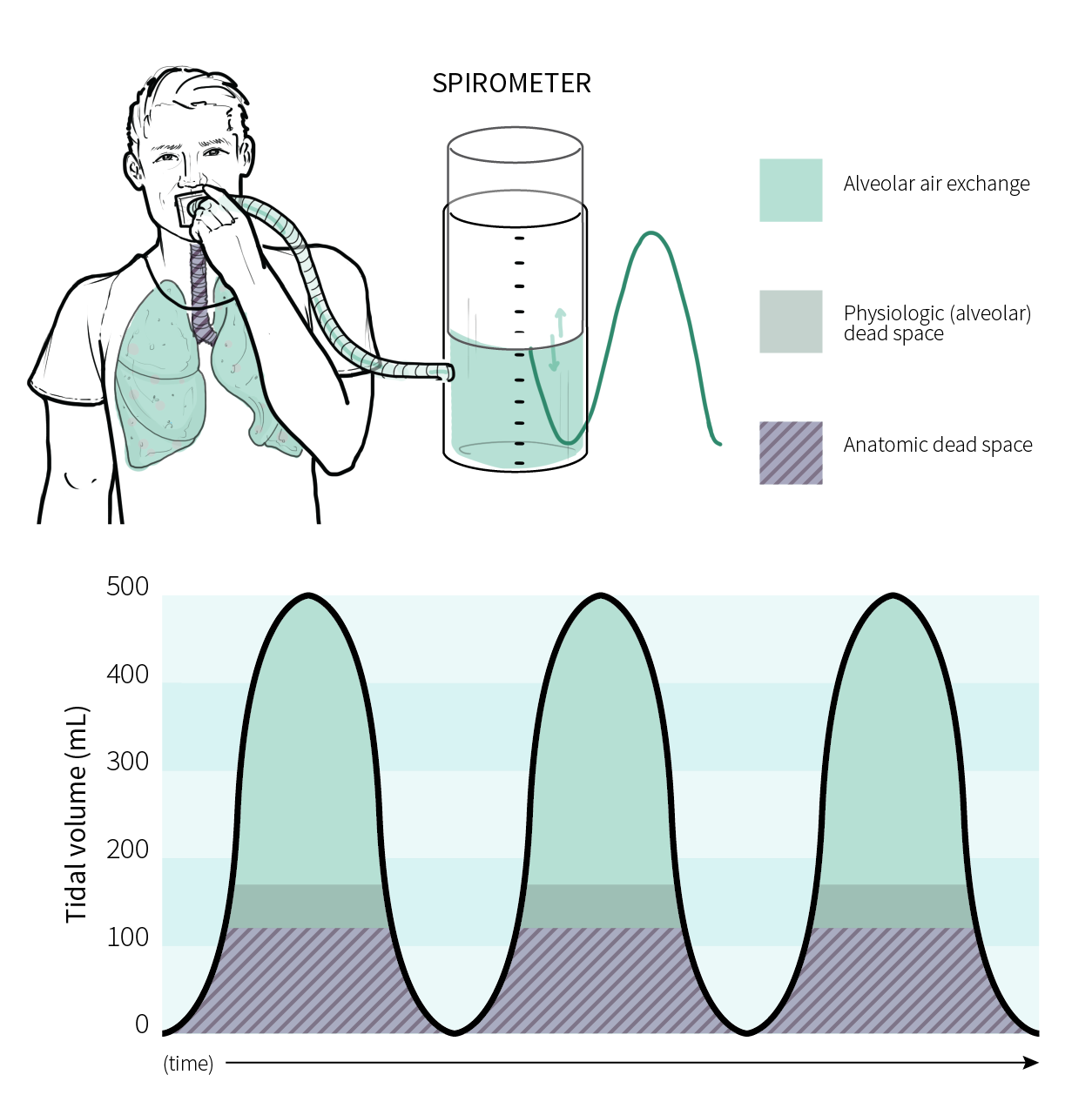 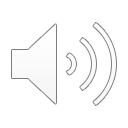 Pressure Control Breath
Pressure turns on quickly (“Rise Time”)
Delivers: Pressure
For a set: Time 
On top of: PEEP & FIO2
And can be Synchronized or not
Fixed
P
PEEP
Insp. Time
V=IR:  Flow is Variable  (thus, tidal volume)
Applied Pressure   V=IR
Compliance   V=IR ETT; Lungs, Chest Wall and WOB/Effort
Decelerating Flow
Lungs empty = Compliant, Patm (↑∆P)
Lungs full = Not compliant, Pvent (↓∆P)
Variable
F
AUC=Vt
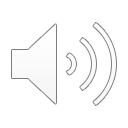 Goal - 2.5 breaths = most modes
Inspiratory Time Errors: Itime Set Too Long
Pressure Equilibrates
Lung P = Vent P
V = IR 
No V  No Flow

Downstream Consequences
Does not cause PTX!
Use up all breathing time in inspiration - no time left to exhale.
Air Trap
Uncomfortable
P
PEEP
↑ ↑ I-Time
F
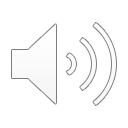 Inspiratory Time Errors: Itime Set Too Short
Physics Never Changes (V=IR)
The Flow-Curve peak and deceleration looks the same.  

The flow pattern cuts off early
Low Tidal Volume. You miss out on a lot of AUC

Downstream Consequences
Small Vt = Low Vmin
To get to your goal tidal volume, you have to use a lot of pressure.
Uncomfortable
P
PEEP
Shorter I-Time
F
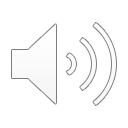 ”Missed” tidal volume!
Adjusting Tidal Volume with Pressure Breaths
Delivers: Pressure
For a set: Time 
On top of: PEEP & FIO2
And can be Synchronized or not
V = IR
P
Insp. Time
Fixing Compliance
Larger ETT (only matters <5.5-6), suction ETT, drain water from tubes.
WOB – unsedate, unparalyze, get stronger. Improve synchrony with right mode & right breath settings.
Position & Recruit – Weight of abdomen off of diaphragm, Prone (ARDS).  Optimize PEEP +/- Recruitment Maneuvers.
Treat Underlying Disease – Albuterol, Antibiotics
F
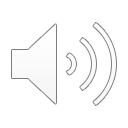 Goal - 2.5 breaths = most modes
Pressure Support Breath
Pressure turns on quickly (“Rise Time”)
These are Synchronized (flow triggered)
Delivers: Pressure
For a set: Flow % 
On top of: PEEP & FIO2
Fixed
P
PEEP
100%
Flow Cycled
30%
F
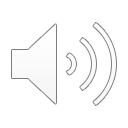 Goal - 2.5 breaths = most modes
Pressure Support Breath
These are Synchronized (flow triggered)
Delivers: Pressure
For a set: Flow % 
On top of: PEEP & FIO2
Fixed
P
PEEP
What if the patient coughs?
What if they breath out?
What if they “suck in” for a bigger breath?

How can you get a bigger breath?
The same rules apply! Bigger / Suctioned ETT, Weight off diaphragm, Optimal PEEP/Recruit, Tx Underlying.
On the Vent: Increase P or Change Flow Cycling
Flow Cycled
30%
F
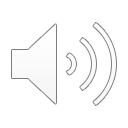 Goal - 2.5 breaths = most modes
Flow Breaths
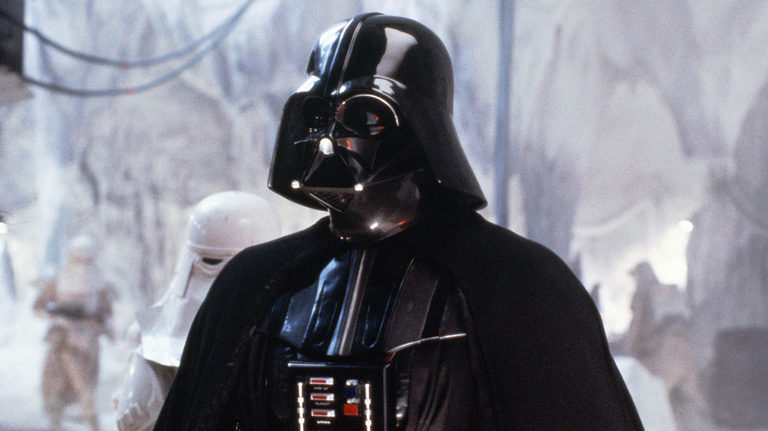 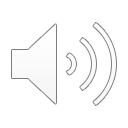 Flow Breath
Delivers: Flow
For a set: Time  (flow x time = Vtidal)
On top of: PEEP & FIO2
And can be Synchronized or not
Variable
P
PEEP
Insp. Time
V=IR:  Pressure is Variable
Vent Gives Flow V = I R
Compliance dictates Pressure   V = I R ETT; Lungs, Chest Wall and WOB/Effort
Pressure Depends on Where it is Sensed
At the Vent 
At the Alveolus – shown here (expanding balloon)
mL/s
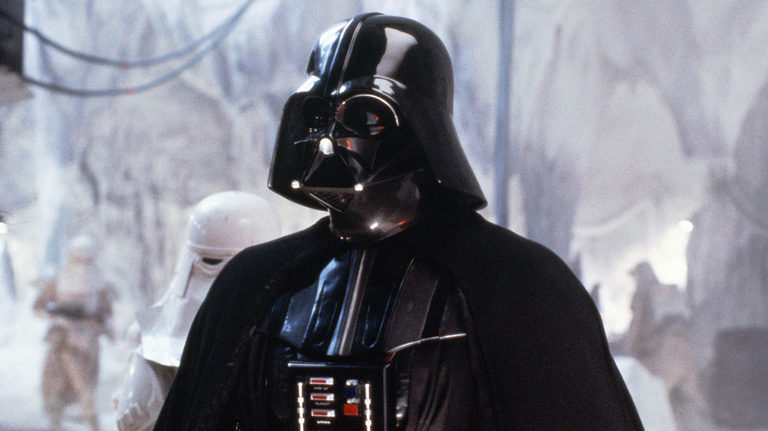 F
Fixed
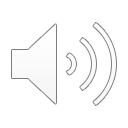 Flow Breath: Pressure sensed at the vent
Peak
Delivers: Flow
For a set: Time  (flow x time = Vtidal)
On top of: PEEP & FIO2
And can be Synchronized or not
Plateau
Variable
P
PEEP
Insp. Time
There is a lot in between the Vent and the Alveolus
mL/s
Vent
(sensor)
BronchiBronchioles
Tubes
ETT
Trachea
Alveolus
F
Fixed
If flow-restricting (small space or high flow),
The vent pressure sensor will be falsely high
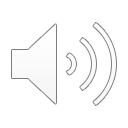 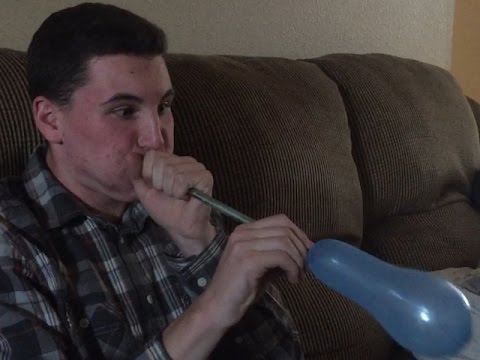 Pressure sensor
Tubes, Bronchioles
The faster you blow, or the smaller the straw, the more your cheeks blow up before the balloon
Alveolus
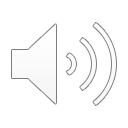 Flow Breath: Pressure sensed at the vent
Peak
There is a lot in between the Vent and the Alveolus
Plateau
Vent
(sensor)
BronchiBronchioles
Tubes
ETT
Trachea
Alveolus
P
PEEP
Insp. Time
If flow-restricting (small space or high flow),
The vent pressure sensor will be falsely high
High Peak-Plateau Gradient:
Anything flow-restricting (small) in between the vent and the alveolus
Kinked tubes, mucous plug, tracheal mass
Bronchospasm (bronchioles!) 
This is not dangerous except in severe prematurity
F
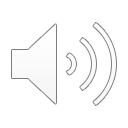 Adjusting Pressure with Flow Breaths
Peak
Delivers: Flow
For a set: Time  (flow x time = Vtidal)
On top of: PEEP & FIO2
And can be Synchronized or not
P
Insp. Time
Fixing Compliance
Larger ETT (only matters <5.5-6), suction ETT, drain water from tubes.
WOB – unsedate, unparalyze, get stronger. Improve synchrony with right mode & right breath settings.
Position & Recruit – Weight of abdomen off of diaphragm, Prone (ARDS).  Optimize PEEP +/- Recruitment Maneuvers.
Treat Underlying Disease – Albuterol, Antibiotics
F
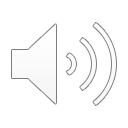 Decelerating flow
Looks more like a Pressure Breath, but the Flow is Fixed and is not related to patient compliance or effort.
Pressure still variable
P
P
Insp. Time
Decel Flow (computer driven)
F
F
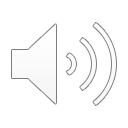 Airway Leak – What mode would you pick?
Flow Breath?
Fixed Flow, e.g. 500 mL
That’s all you get!

Pressure Breath?
Flow varies : compliance
What is “compliance” in this situation?
Big hole = “compliant”!
Get lots of flow with a leak
Bronch or Uncuffed ETT
Zoom
No cuff
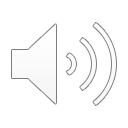 Roadmap
Types of Breaths
Pressure Breath
Support Breath
Flow Breath (volume)
Modes of Ventilation
Trad Control (PC, VC)
Assist Control (PC/AC, VC/AC, PRVC)
Support & SIMV
Non-invasive Modes (different names, same thing)
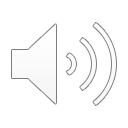